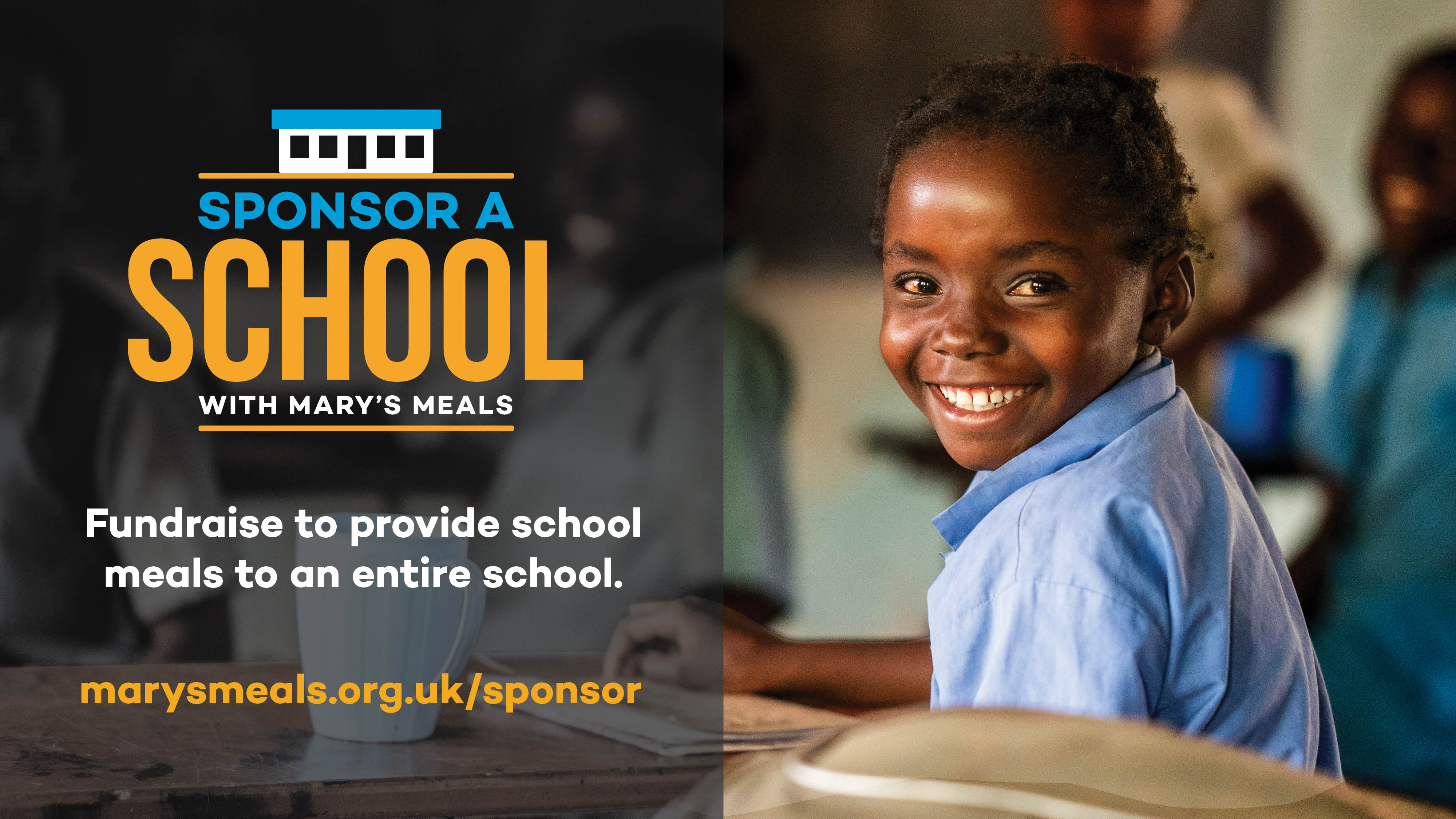 [Speaker Notes: •	Sponsoring a school is an amazing way to help us reach more of the world’s poorest children with the promise of a daily meal.

•	Simply choose the size of school you wish to sponsor, and Mary’s Meals will contact you to discuss your options and then allocate a school to you, in either Malawi or Zambia.

•	You can choose to sponsor a small school from £5,000 per year, a medium school from £10,000 per year, or a large school from £15,000 per year.

•	Alternatively, you could opt to Share A School, and join with other funders to sponsor an entire school by covering the cost of 100 children for £1,915 per year.

•	And then it’s over to you – you can choose to make your donation upfront, or in stages, or you can begin to fundraise within your community.

•	Sponsoring a school with Mary’s Meals allows you to provide life-changing meals for every child in a school for a whole year. This has a huge impact, not only on the children, but on their families and wider communities. As a supporter, you will have a real sense of connection to your chosen school and to the children you are helping.

•	Visit www.marysmeals.org.uk/get-involved/fundraising/sponsor-a-school for more information.]